Séminaire national BTS Maintenance des Systèmes – Lycée Raspail Paris
13 et 14 novembre 2014
Les spécificités de l’option « systèmes énergétiques et fluidiques »
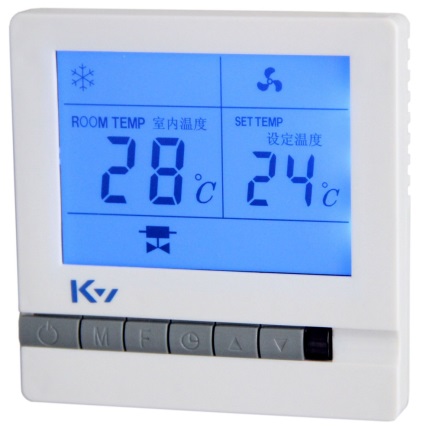 1
Aurélien RAYMOND – Académie de Clermont-Ferrand
Option énergétique et fluidique
Le technicien de maintenance dans le domaine énergétique
intervient dans :
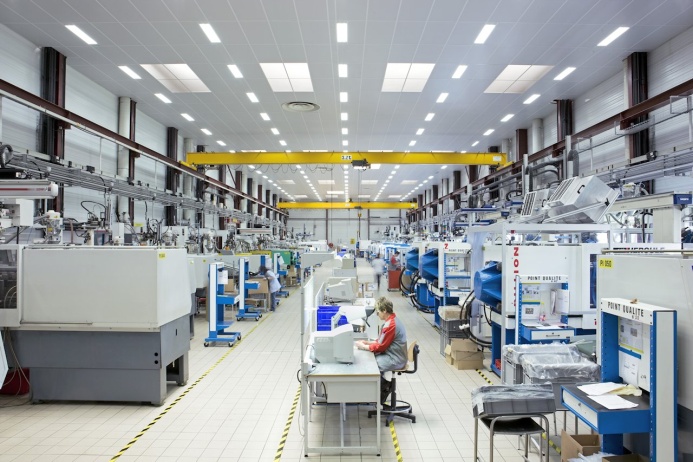 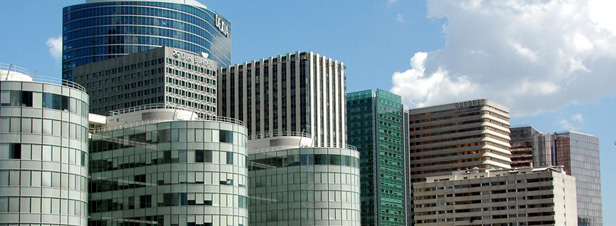 L’industrie
Le tertiaire
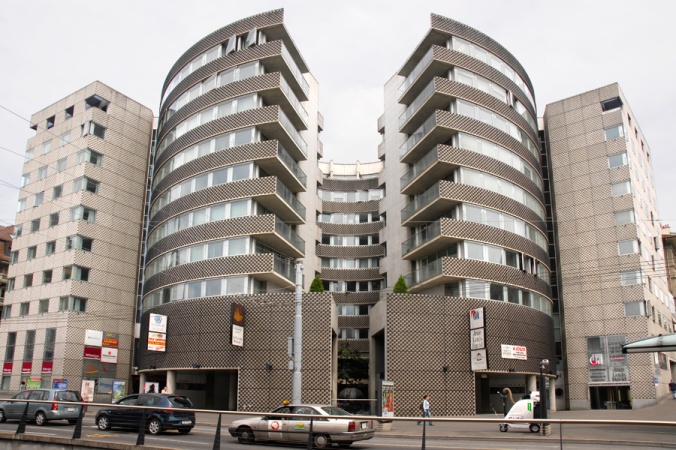 Fourniture énergie
et fluide
Le bâtiment
2
Option énergétique et fluidique
Le technicien de maintenance dans le domaine énergétique
intervient sur des systèmes qui traitent :
Air comprimé
Fluide froid
Eau de chauffage
Eau chaude sanitaire
Air neuf et extrait
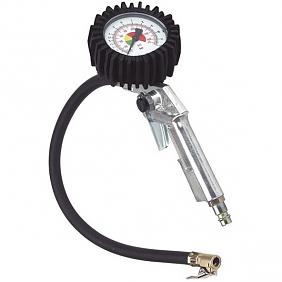 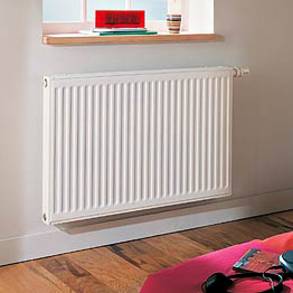 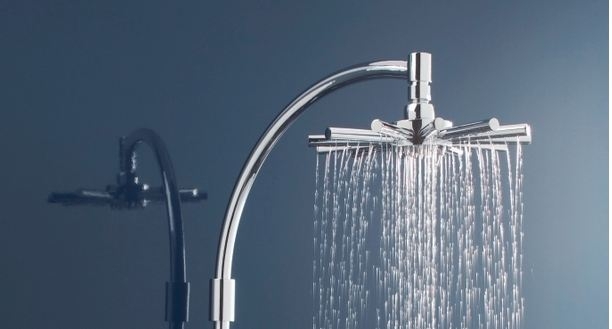 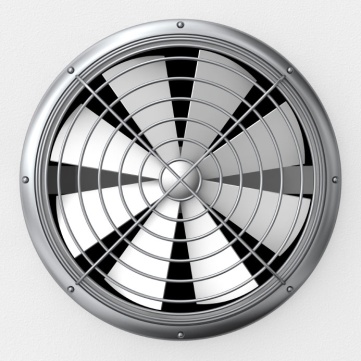 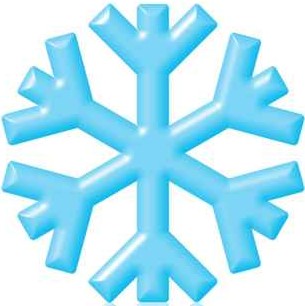 3
Option énergétique et fluidique
Le technicien de maintenance dans le domaine énergétique
intervient  sur ses installations de chauffage:
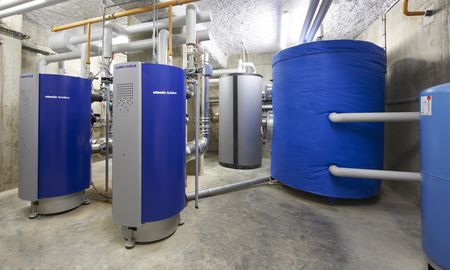 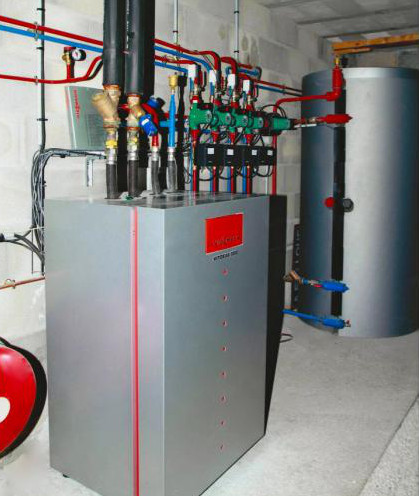 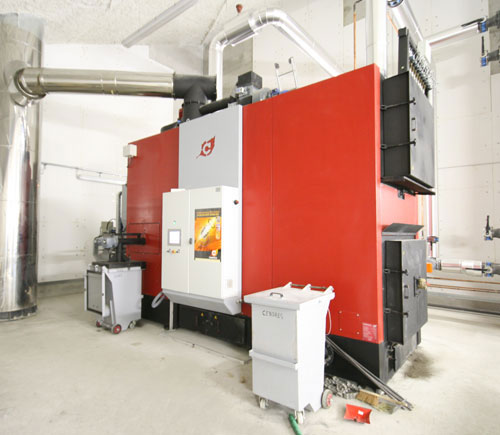 Chaudière combustible
fossile
Pompe à chaleur
Chaudière biomasse
4
Option énergétique et fluidique
Le technicien de maintenance dans le domaine énergétique
intervient  sur ses installations de ventilation:
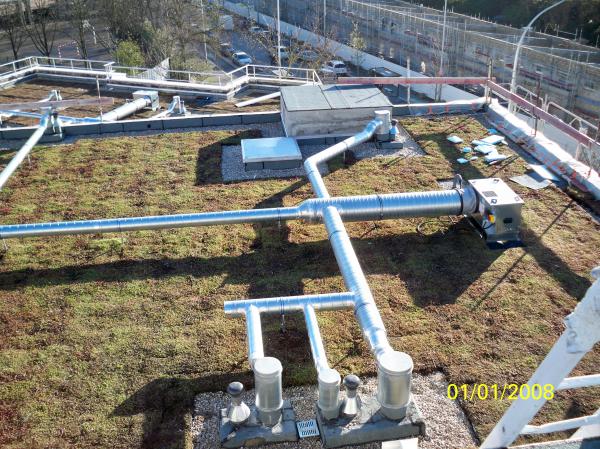 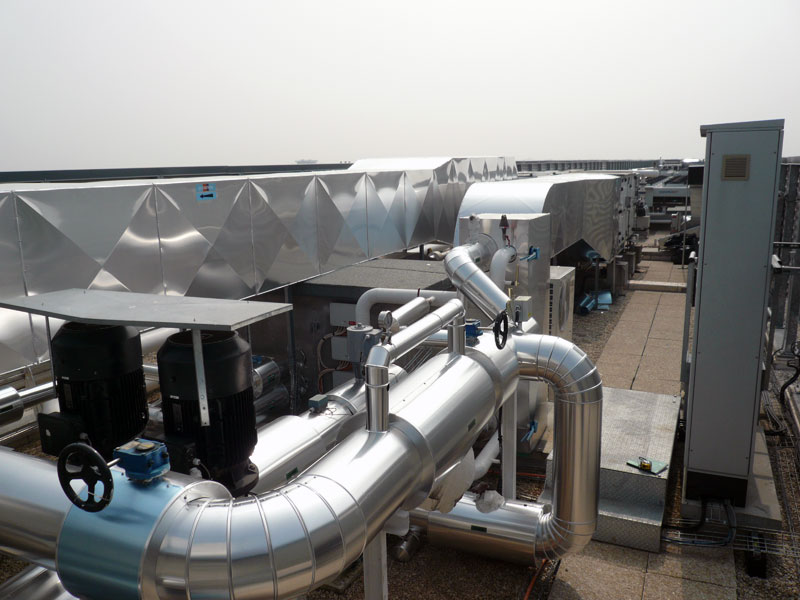 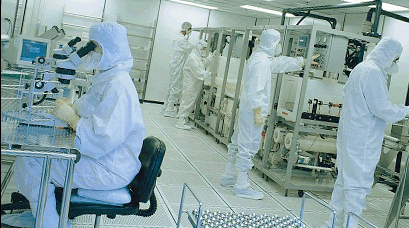 VMC
Traitement d’air
Salle blanche
5
Option énergétique et fluidique
Le technicien de maintenance dans le domaine énergétique
intervient  sur ses installations de froid:
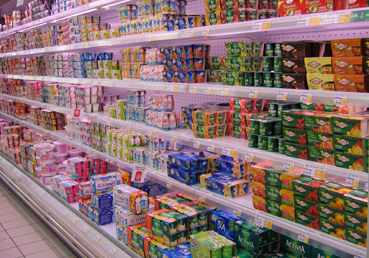 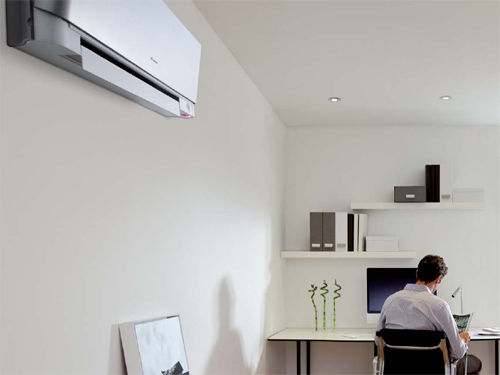 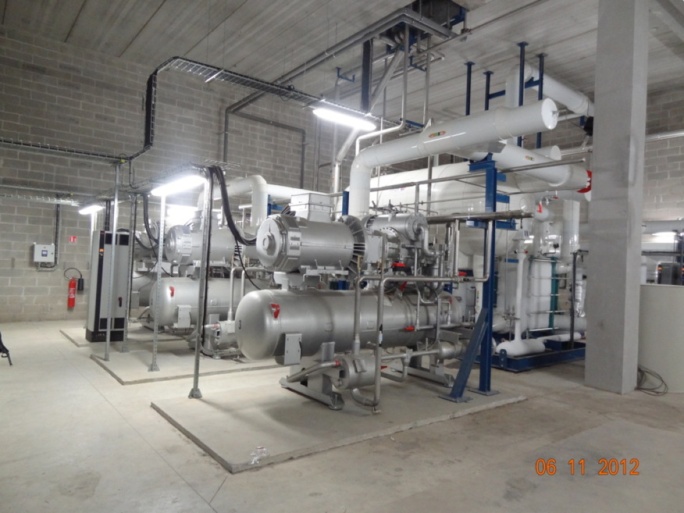 Climatisation
Froid commercial
Froid industriel
6
Option énergétique et fluidique
Le technicien de maintenance dans le domaine énergétique
intervient  sur ses installations électriques :
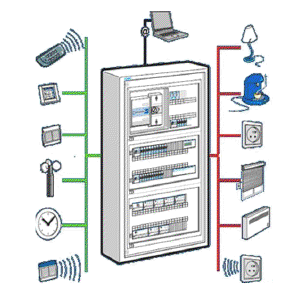 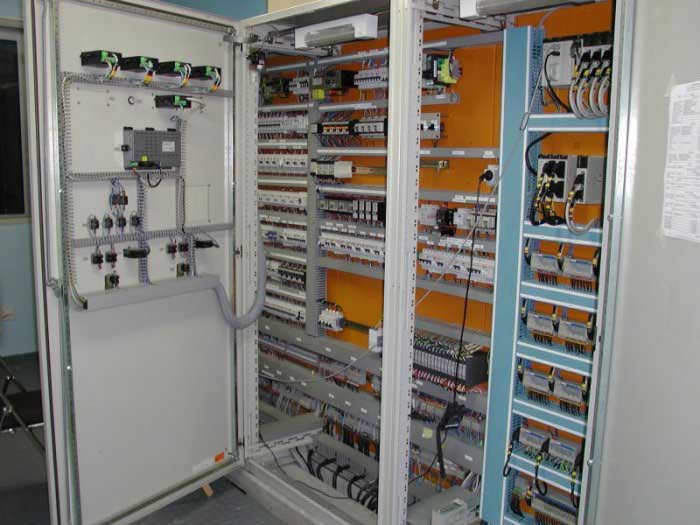 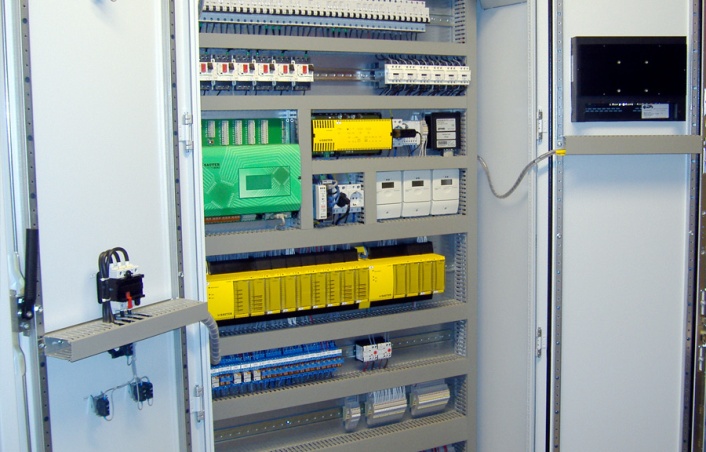 Armoire électrique
Régulation
Domotique
7
L’option Systèmes énergétiques et fluidiques
Les systèmes énergétiques sont un assemblage de systèmes hétéroclites, il s’agit pour chaque installation d’un objet unique
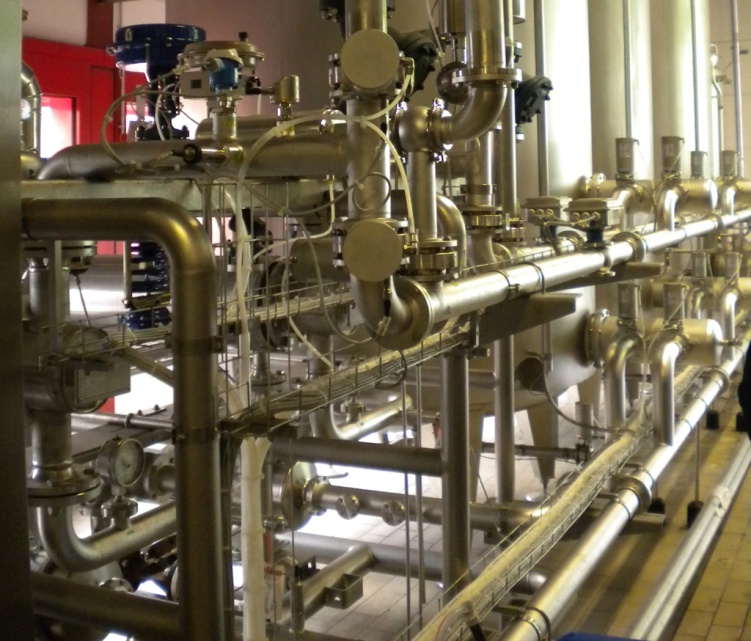 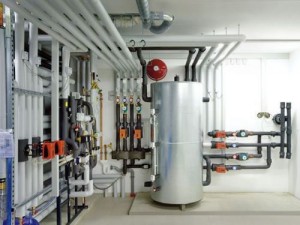 8
L’option Systèmes énergétiques et fluidiques
Rappels
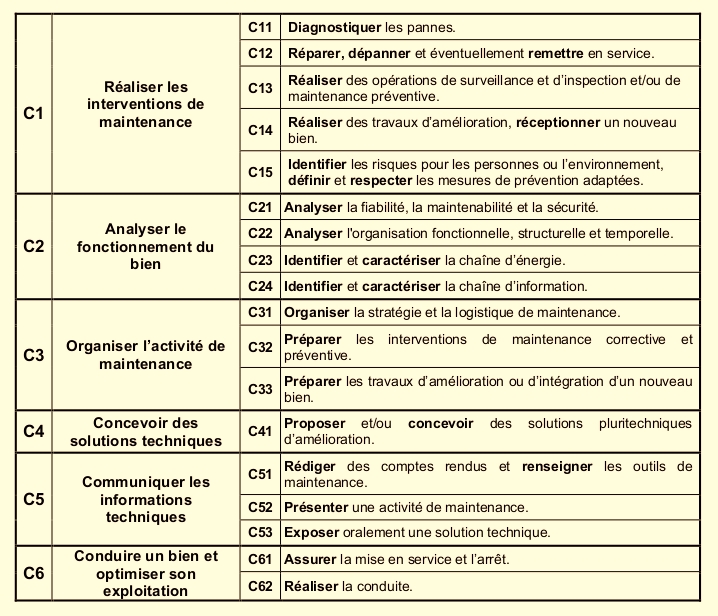 Des compétences identiques
à acquérir pour les 3 options
9
L’option Systèmes énergétiques et fluidiques
Comparaison avec les options SP et SE
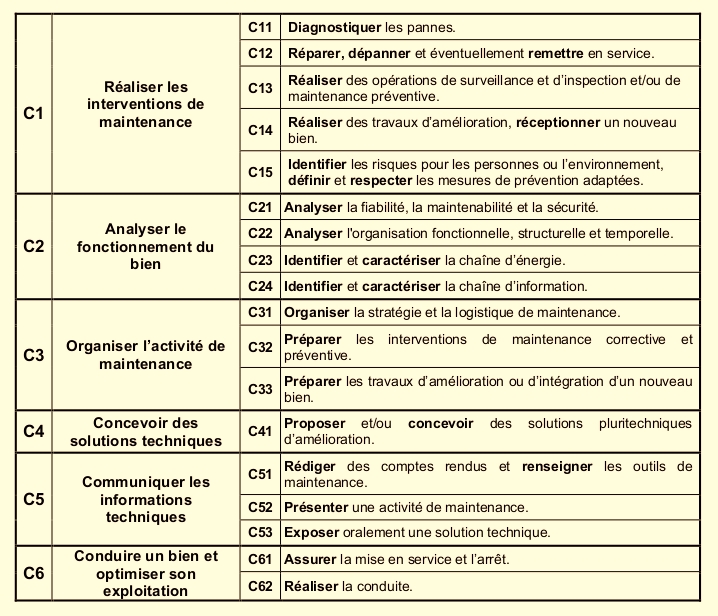 Cœur de métier
Titulaire BTS opt. SP et SE
Le titulaire du BTS MS Option SEF assure le suivi de la production
(conduite)

Dans l’industrie, le suivi de la production est assuré par un autre technicien ou opérateur
Compétences supplémentaires
BTS MS opt. SEF.
10
L’option Systèmes énergétiques et fluidiques
La prédominance de la conduite
11
L’option Systèmes énergétiques et fluidiques
Une formation qui s’appuie sur la mise en relation des connaissances
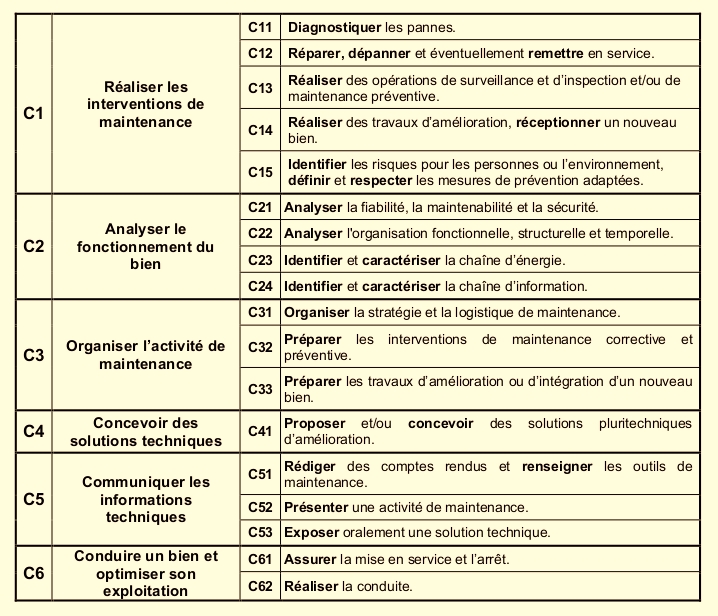 S4 : Physique et Chimie
S6 : Chaine d’énergie
S7 : Chaine d’information
S5 : Analyse systématique et fonct.
12
L’option Systèmes énergétiques et fluidiques
Une formation qui s’appuie sur la mise en relation des connaissances
S6 : Chaine d’énergie
S5 : Analyse systématique et fonct.
S7 : Chaine d’information
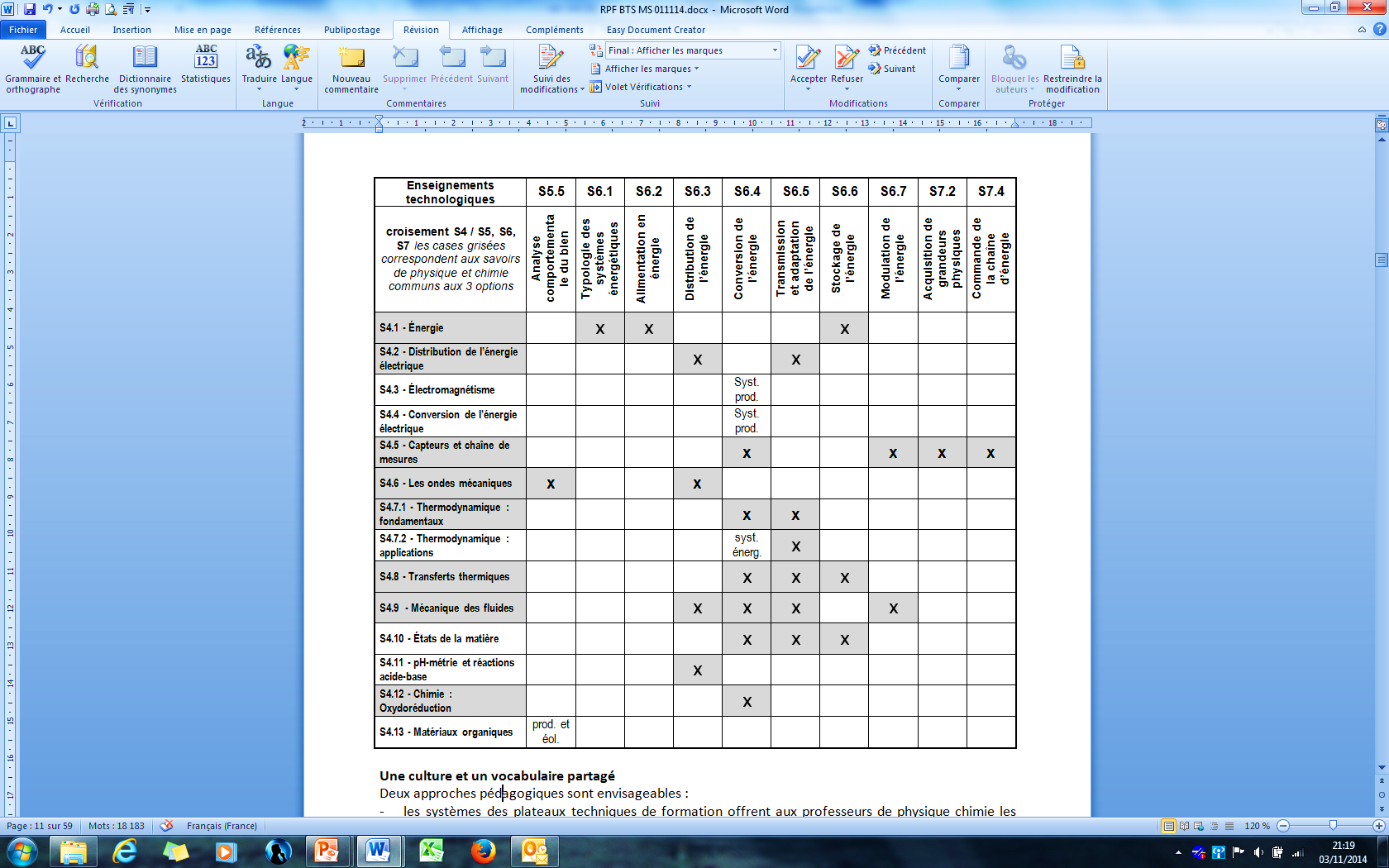 S4 : Physique et Chimie
13
L’option Systèmes énergétiques et fluidiques
Les systèmes énergétiques demandent des compétences spécifiques en
physique et en chimie
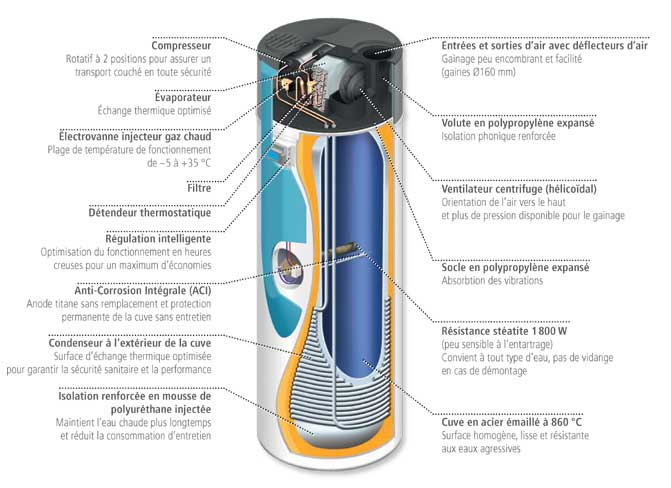 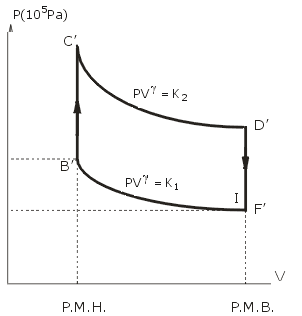 14
L’option Systèmes énergétiques et fluidiques
Des savoirs spécifiques renforcés
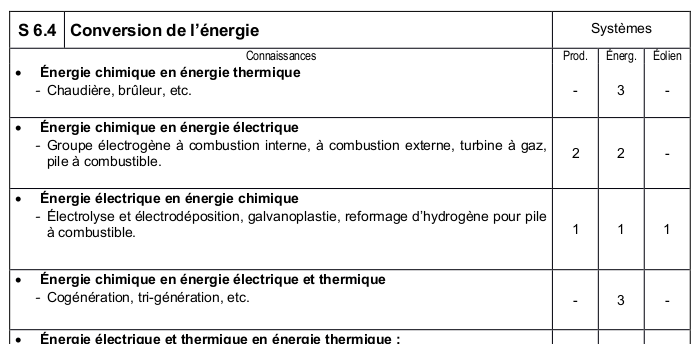 Des compétences à acquérir identiques
15
L’option Systèmes énergétiques et fluidiques
Des modules de physique chimie spécifiques
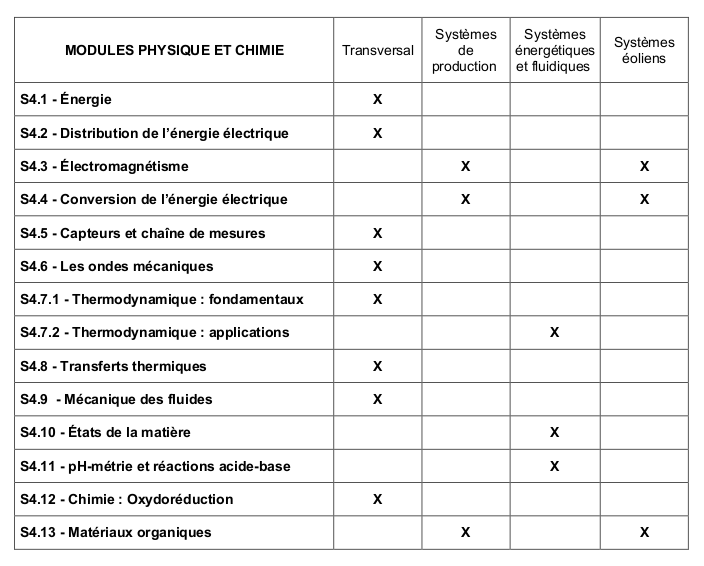 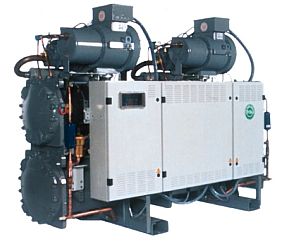 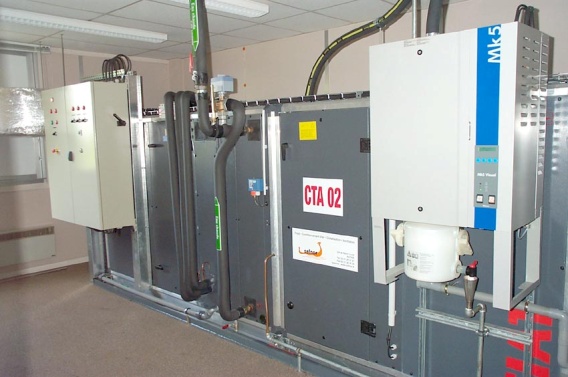 Des compétences à acquérir identiques
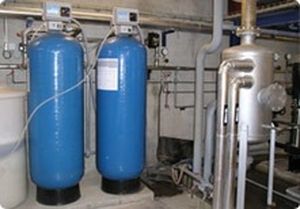 16
L’option Systèmes énergétiques et fluidiques
Comparaison avec le champ industriel
C11, C12 et C15 évaluées en continuité dans une unique situation professionnelle
Diagnostic et réparation dans la même situation d’évaluation
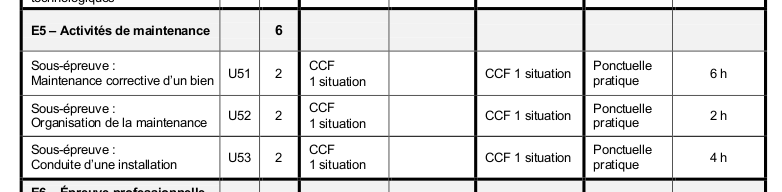 17
L’option Systèmes énergétiques et fluidiques
Comparaison avec le champ industriel
Compétences supplémentaires
BTS MS opt. SEF
C61 et C62 évaluées dans une situation d’évaluation spécifique
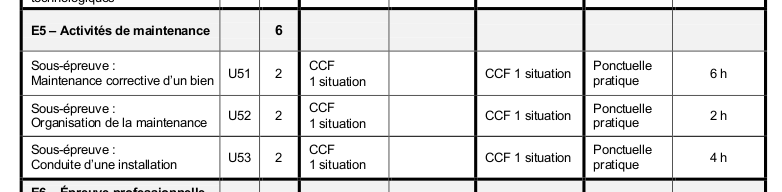 18
L’option Systèmes énergétiques et fluidiques
Comparaison avec le champ industriel
Compétences nouvelles dans le domaine énergétique
C21, C31 et C32 évaluées en CCF
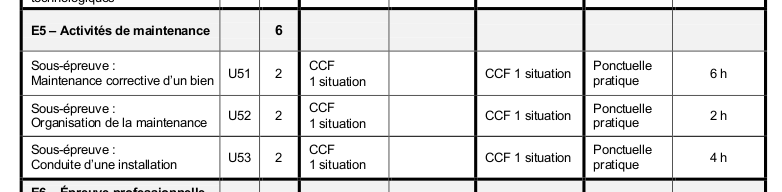 19
L’option Systèmes énergétiques et fluidiques
Une convergence avec le champ industriel
Des épreuves très similaires
Seuls les systèmes « support » changent
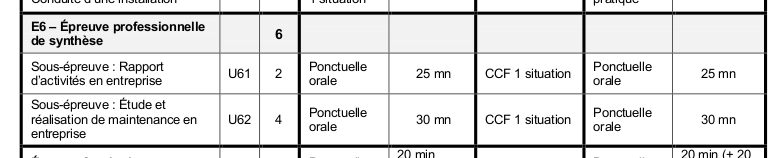 20
Séminaire national BTS Maintenance des Systèmes – Paris – 13 et 14 novembre 2014
Merci de votre attention
21
Aurélien RAYMOND – Académie de Clermont-Ferrand